Муниципальное бюджетное дошкольное образовательное учреждение 
«Детский сад № 100»
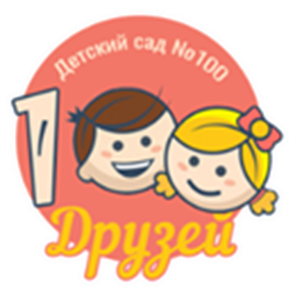 Интерактивная игра по ФЭМП 
в средней группе 
«Поиграем вместе с Машей»
Выполнила: воспитатель 
Дубровская Евгения Николаевна
г. Нижний Новгород
2022г.
Цель: обобщение полученных ранее знаний о геометрических фигурах и их свойствах.
Задачи: 
закрепить знания о геометрических фигурах, 
развивать внимание, наблюдательность, речь;
воспитательные: воспитывать активную любознательность.
Привет, я Маша !
Узнали меня? 
Ребята , я очень хочу с вами поиграть , вы согласны?
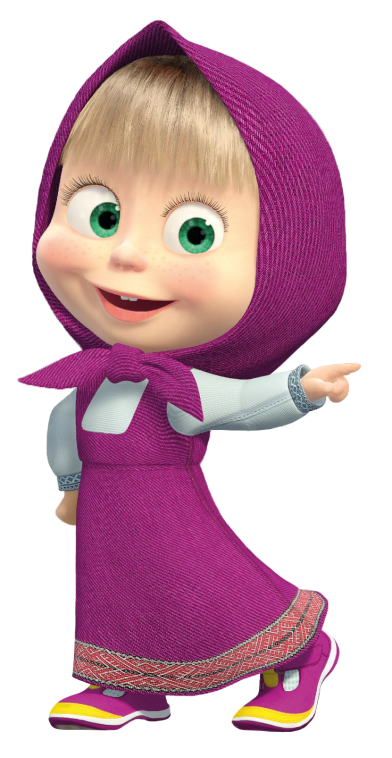 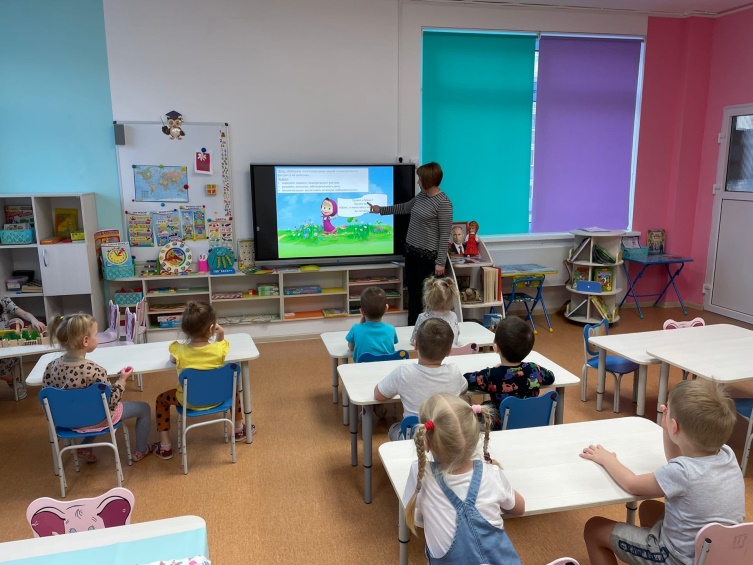 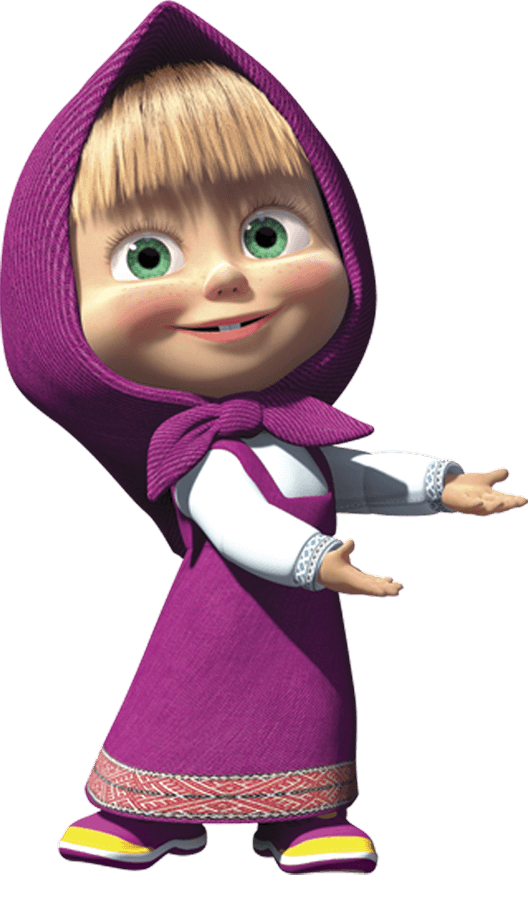 А вот и моё первое задание ,убери все фигуры красного цвета
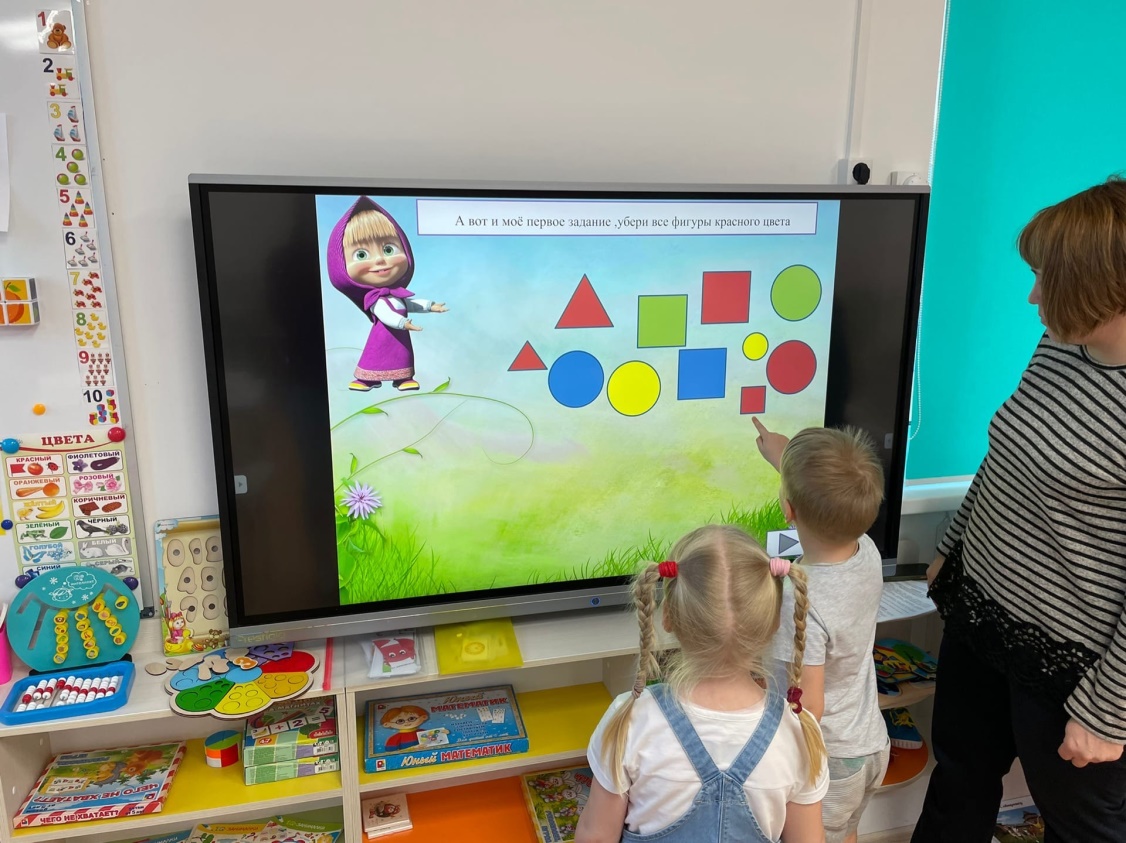 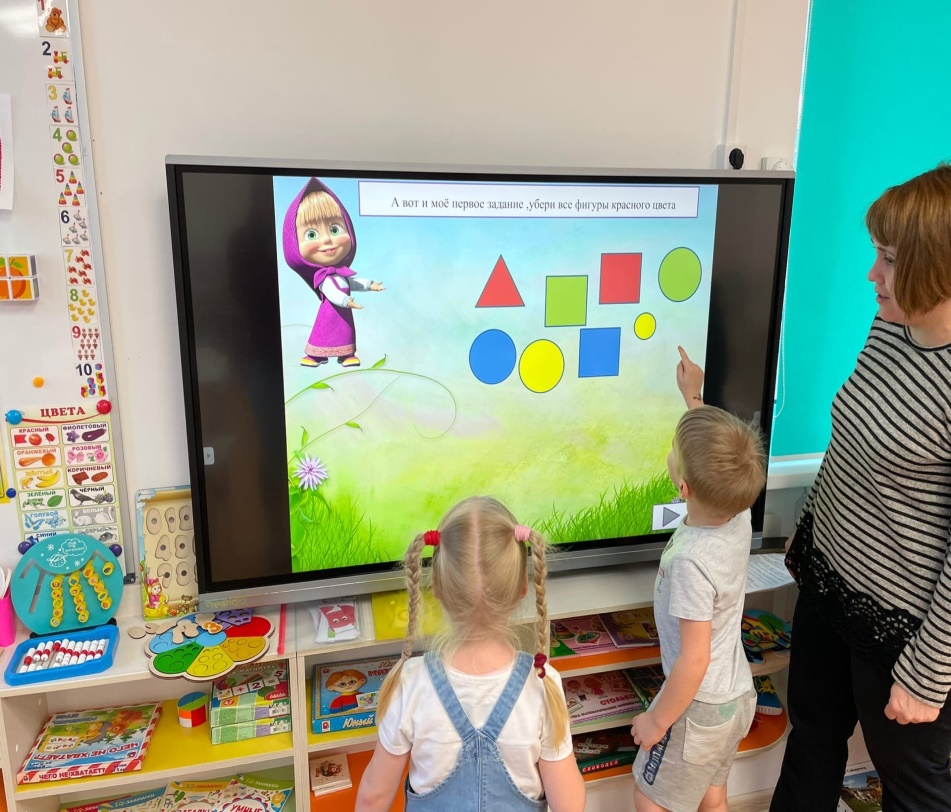 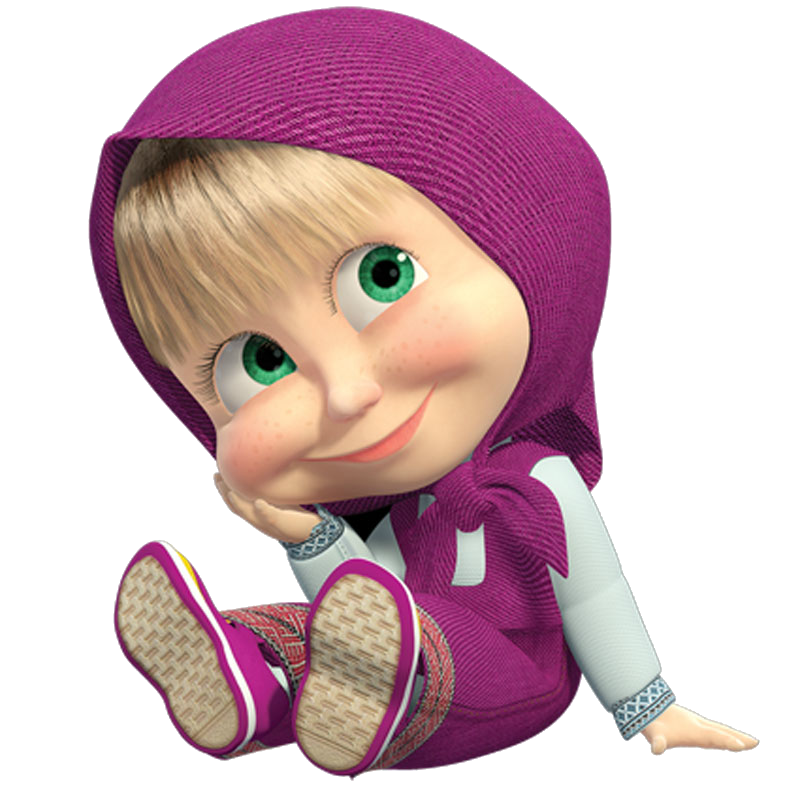 Помоги Маше убрать все квадраты
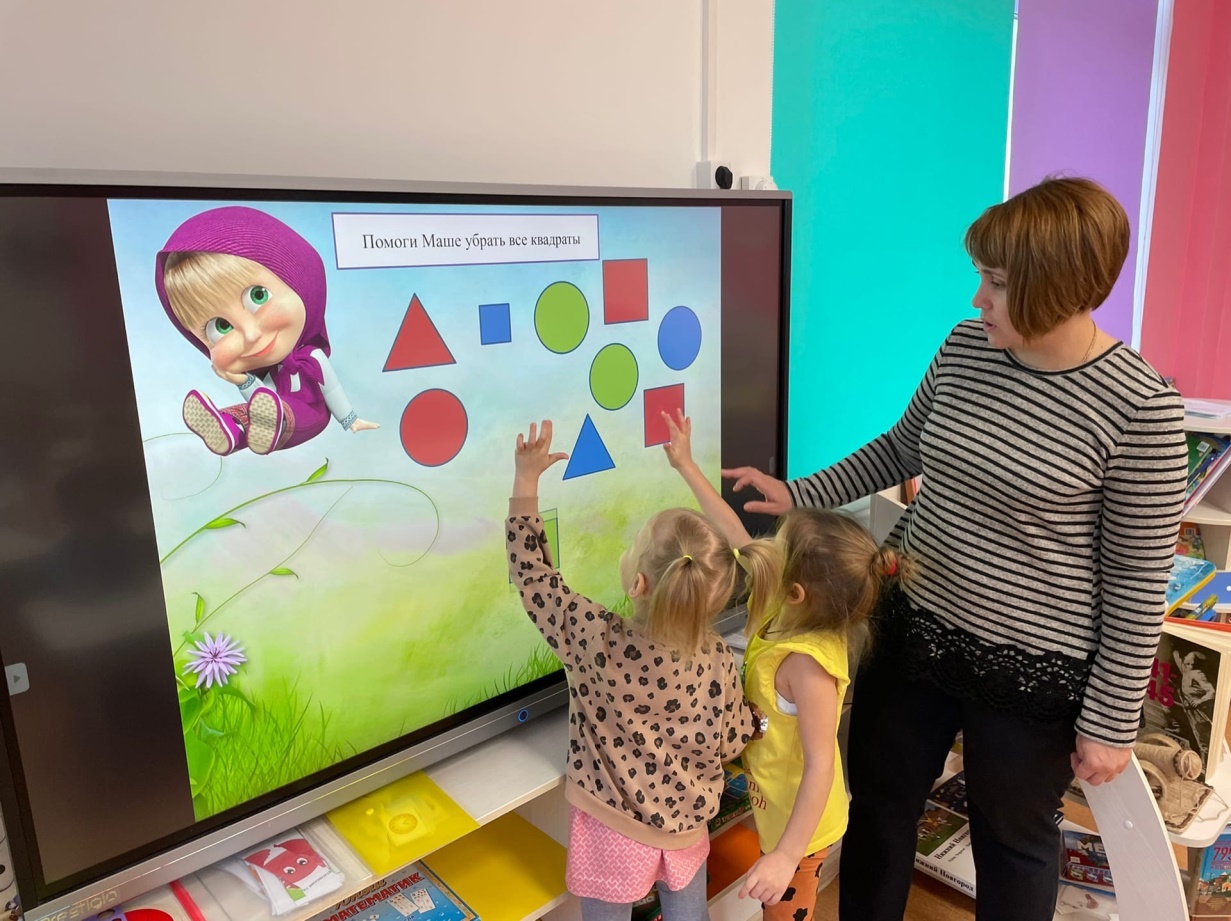 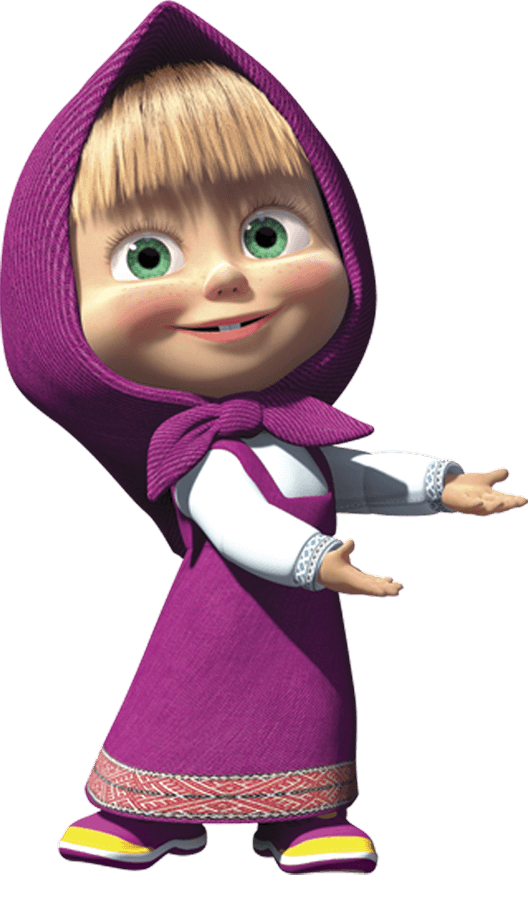 Помоги Маше сложить  круги зеленого цвета в корзинку
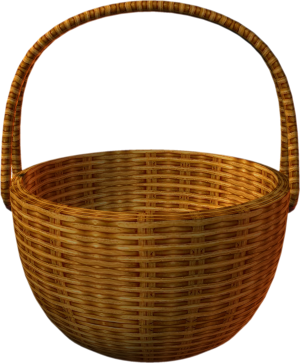 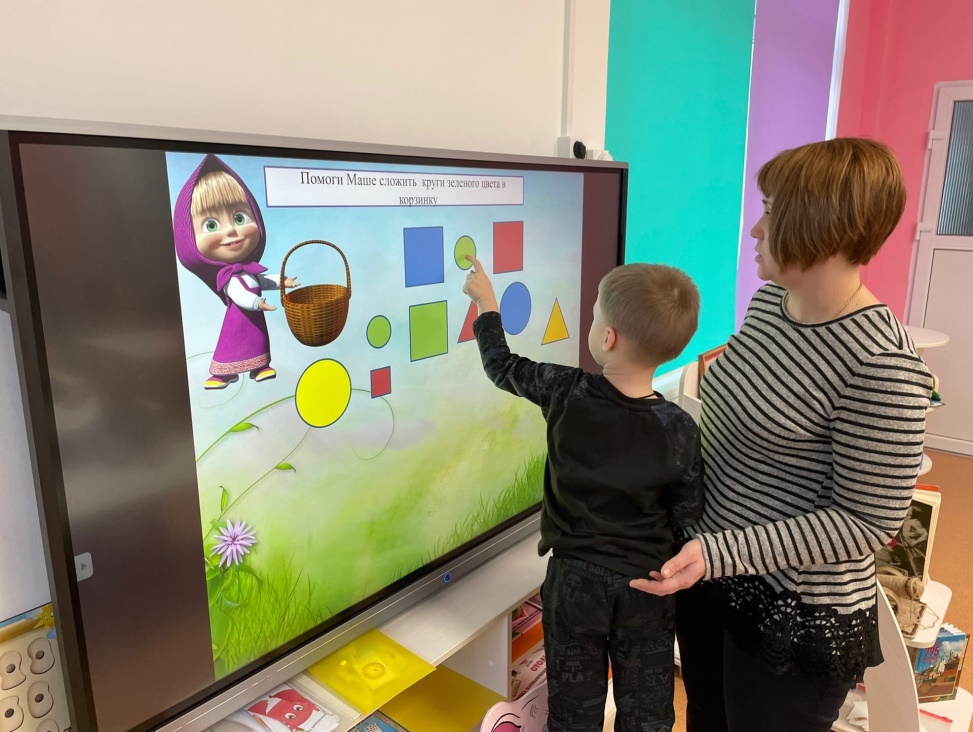 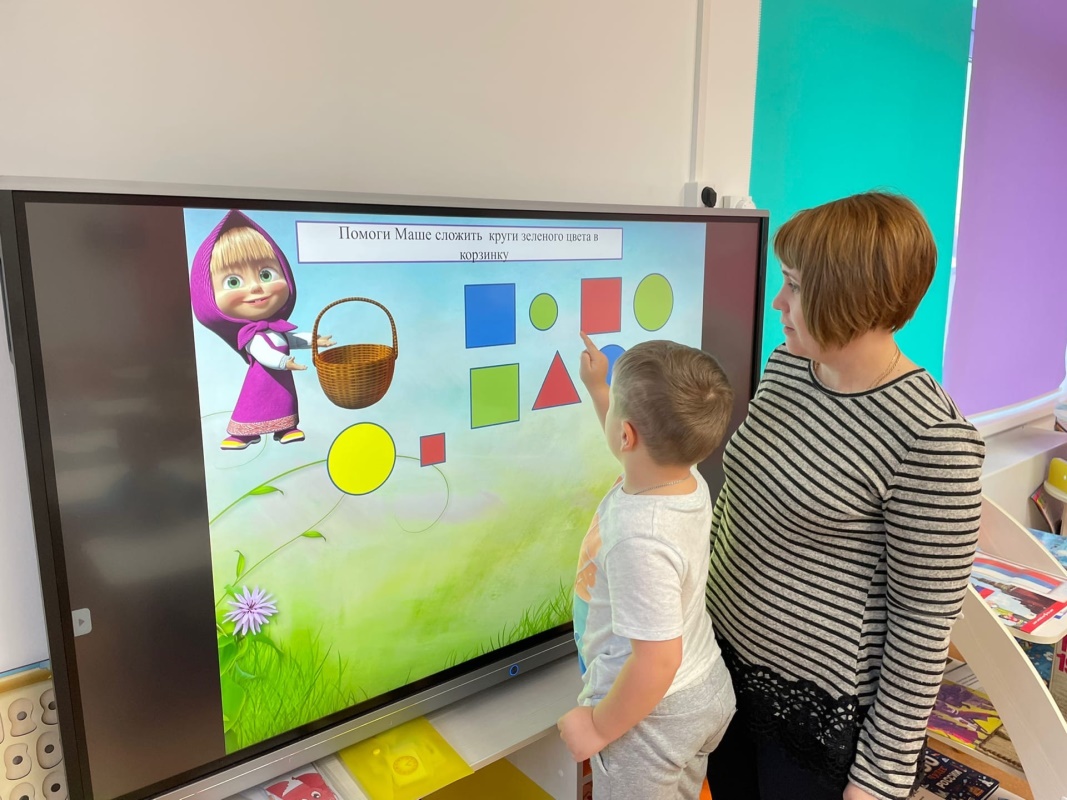 Физкультминутка
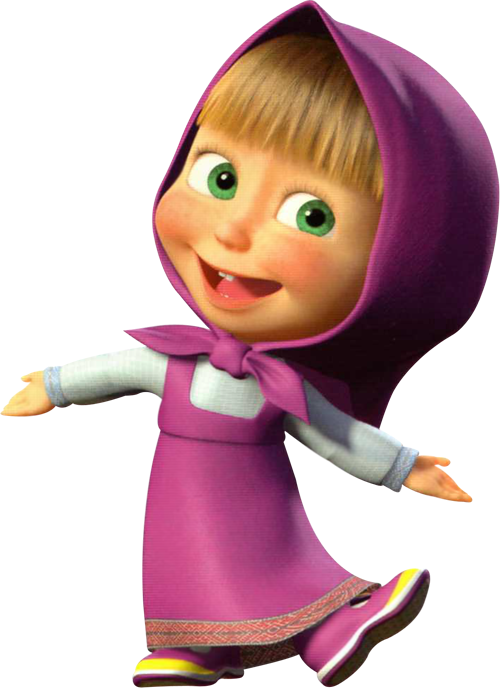 Видишь, бабочка летает , (Машем руками-крылышками.) На лугу цветы считает . (Считаем пальчиком.) — Раз, два, три, четыре, пять . ( Хлопки в ладоши.) Ох , считать не сосчитать! (Прыжки на месте.) За день, за два и за месяц... (Шагаем на месте.) Шесть , семь, восемь, девять, десять. (Хлопки в ладоши.) Даже мудрая пчела (Машем руками-крылышками.) Сосчитать бы не смогла! (Считаем пальчиком.)
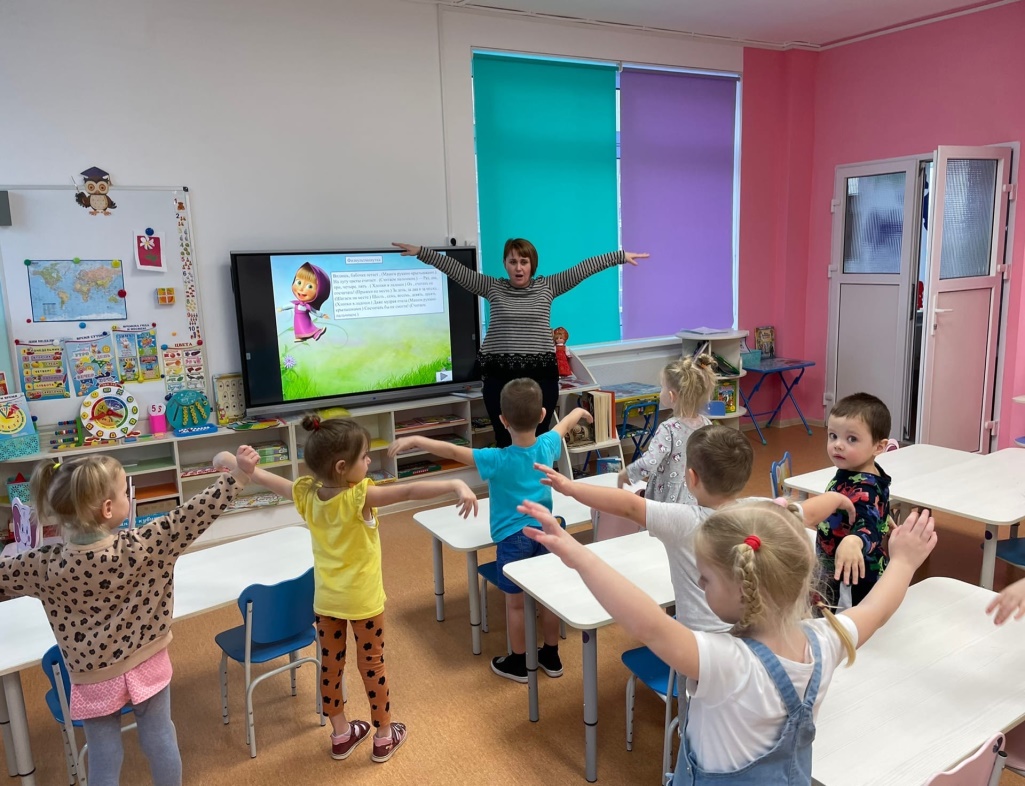 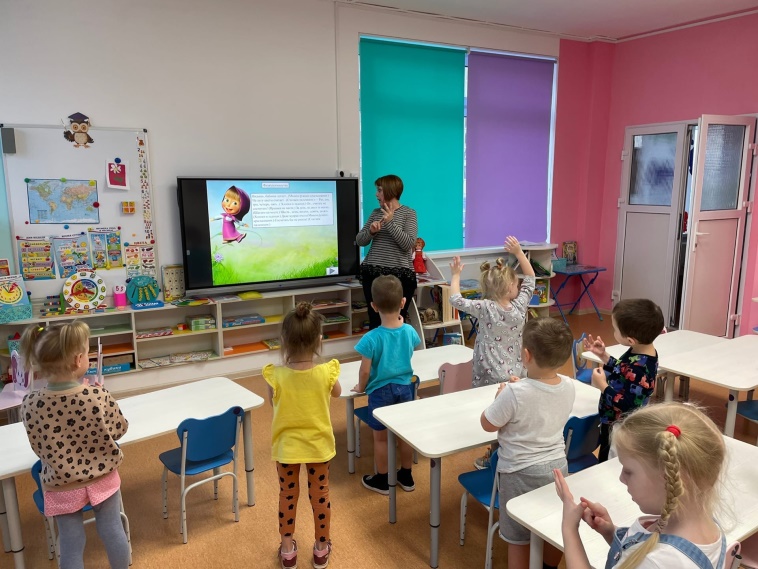 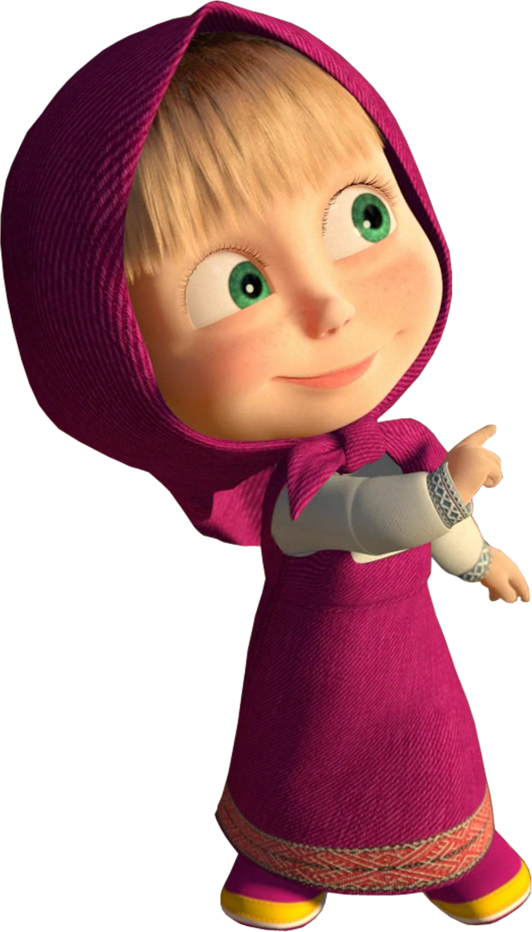 Покажи Маше все фигуры зелёного , голубого и красного цвета и назови их
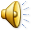 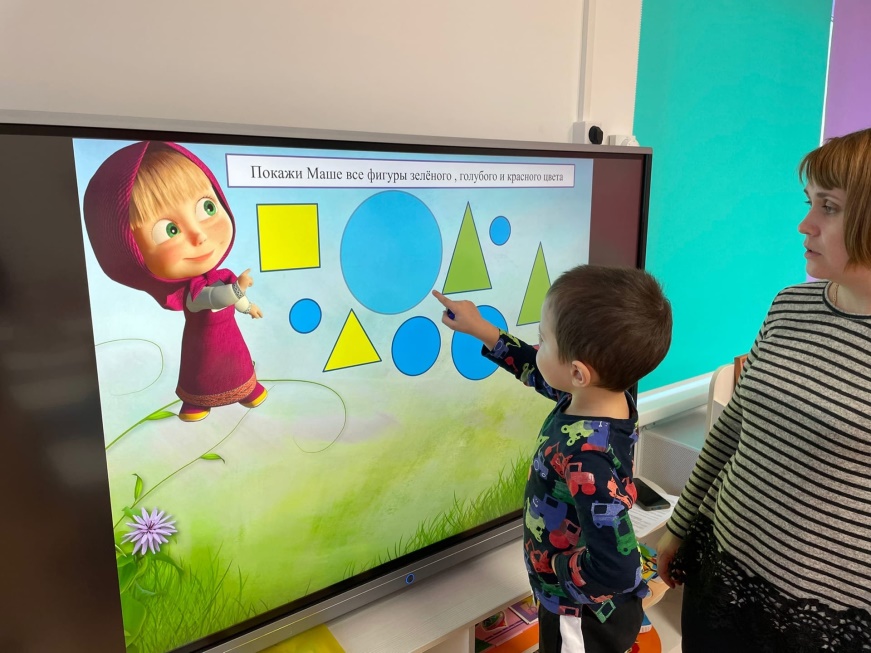 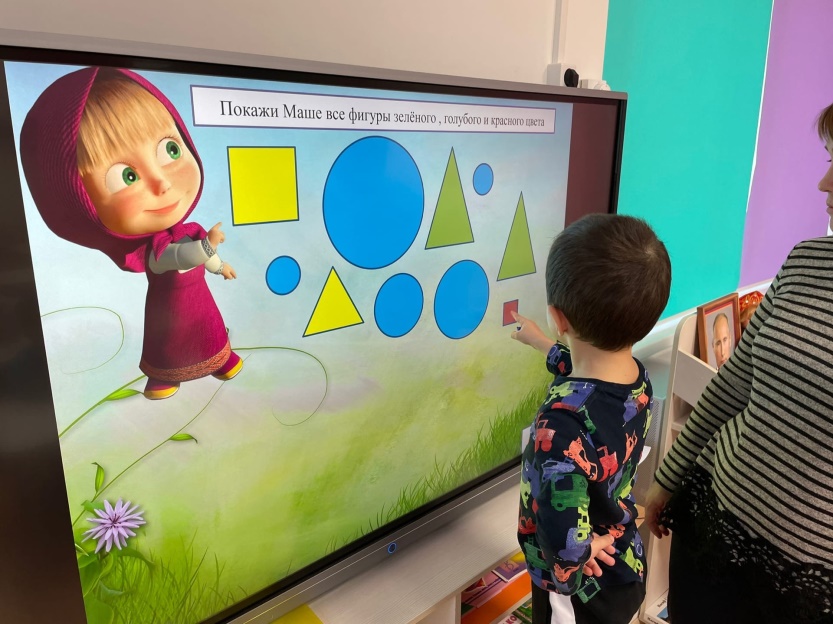 Помоги Маше убрать лишнюю фигуру
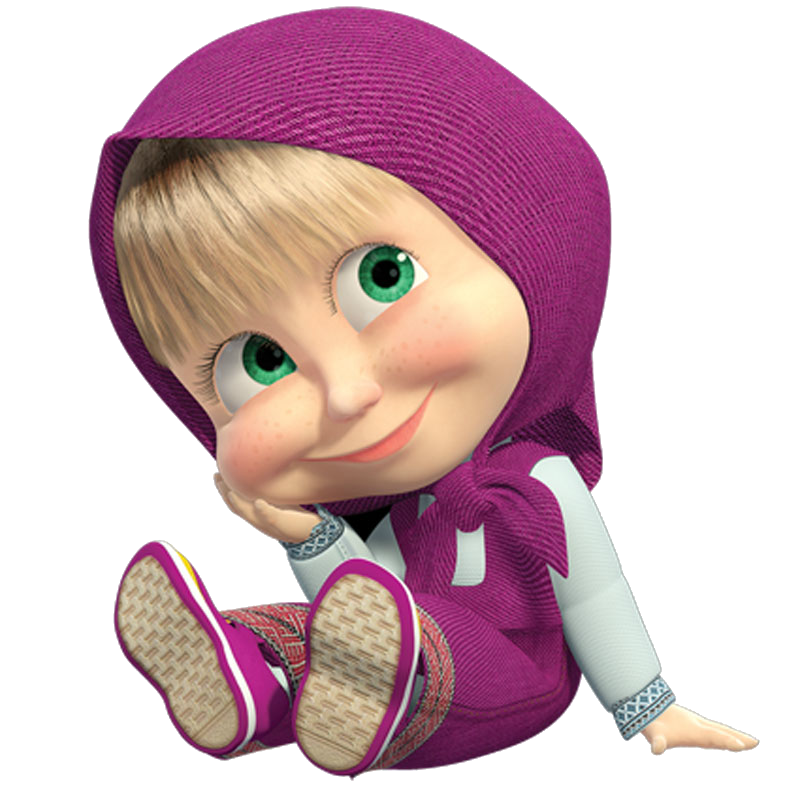 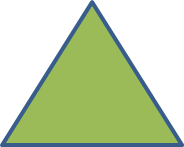 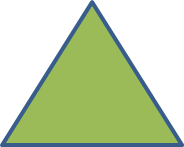 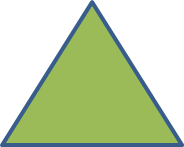 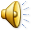 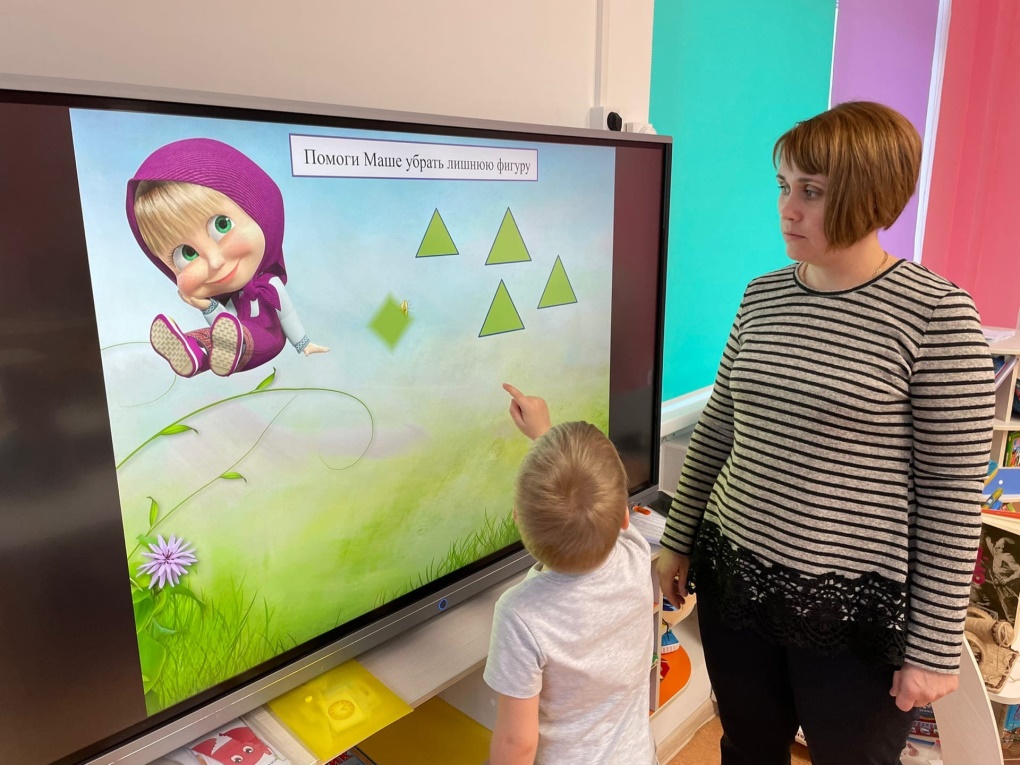 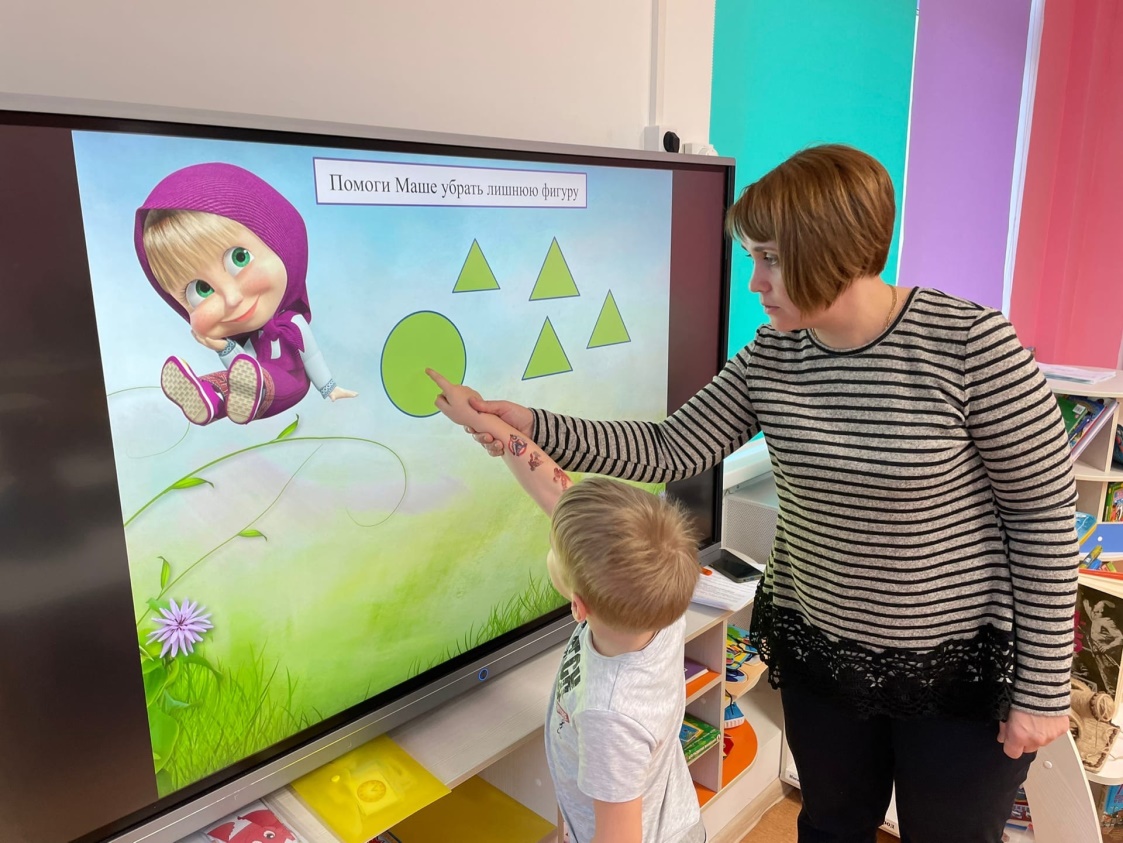 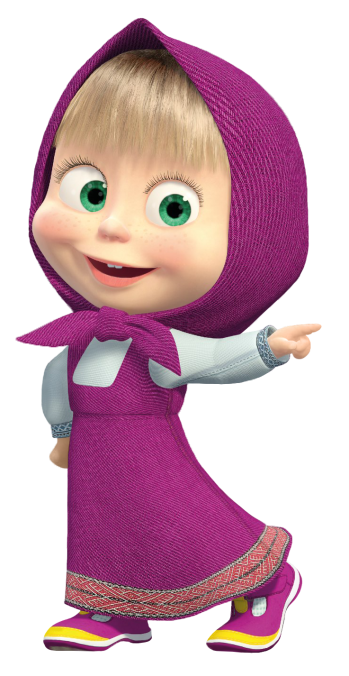 А сейчас какая фигура лишняя?
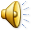 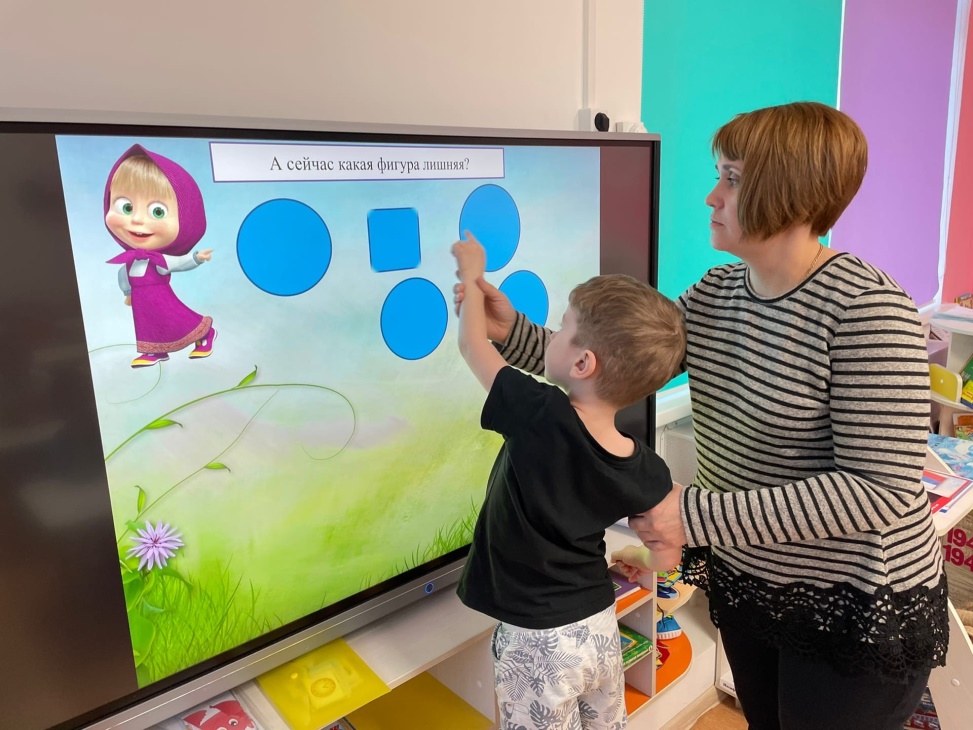 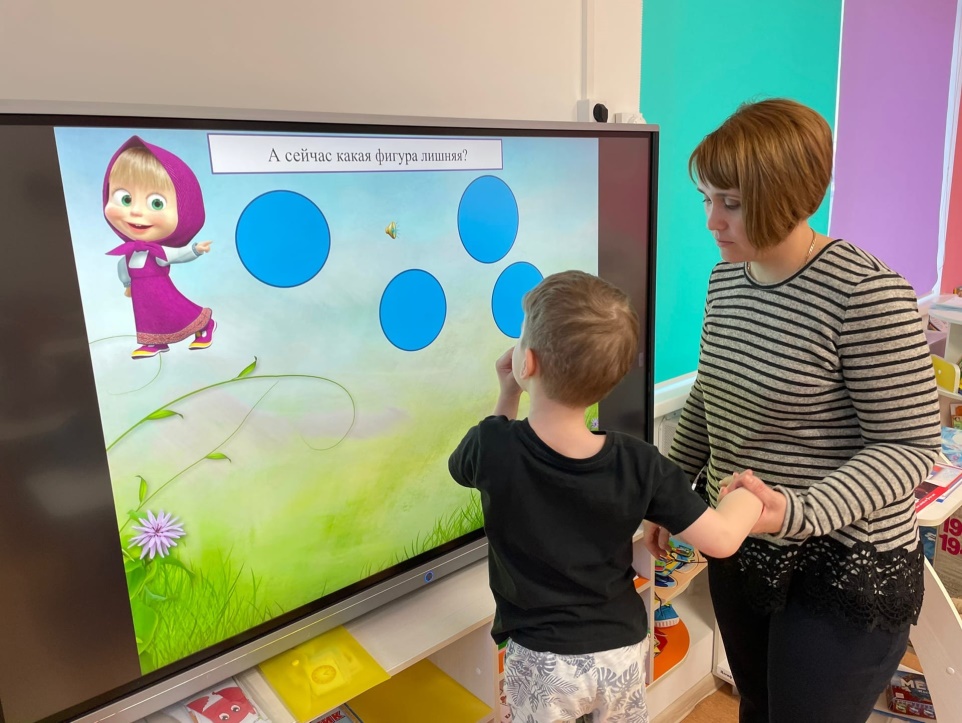 Ребята , вы молодцы и справились со всеми заданиями!
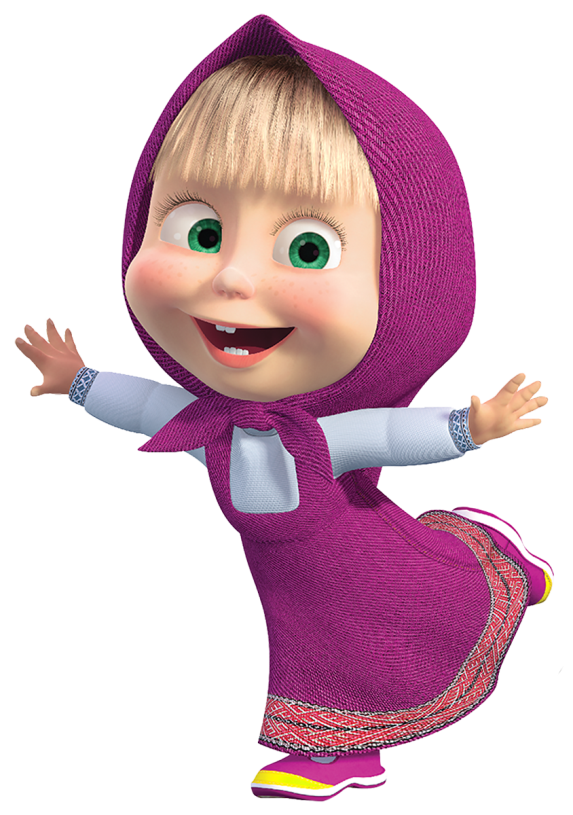